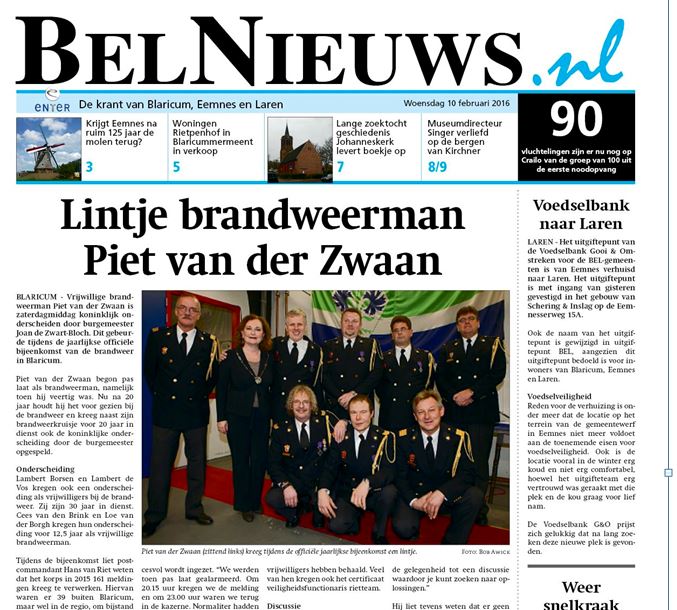 SV Eemnes veteranen dit jaar naar                     
Malaga met uiterst sterke selectie
Coach Van Zon trots op “zijn “        
     selectie
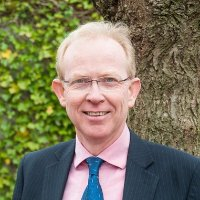 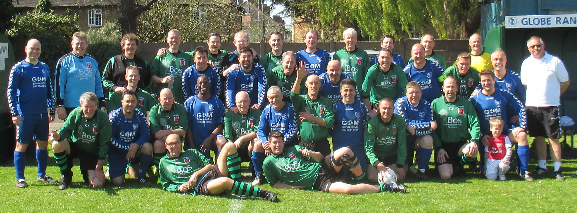 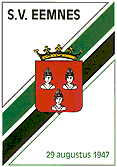 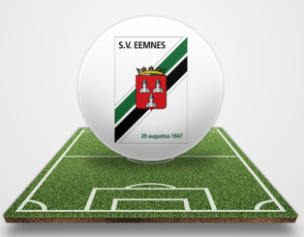 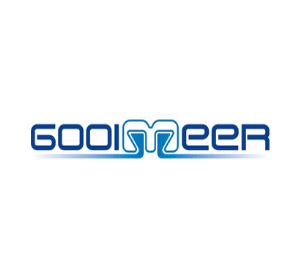 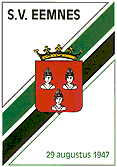